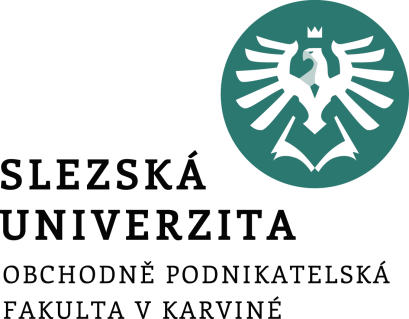 Statistické zpracování dat 6. prezentaceAnalýza časových řad
Mgr. Radmila Krkošková, Ph.D.
Obsah přednášky
Typy ekonomických časových řad (ČŘ) 
Elementární charakteristiky ČŘ
Modely ekonomických ČŘ
Analýza trendové složky
2
Typy ekonomických časových řad
Cíl AČŘ: zkoumání dynamiky ekonomických jevů 
AČŘ je vedena snahou po: 
	vysvětlení minulosti a 
	předvídání budoucnosti 
Definice ČŘ: posloupnost věcně a prostorově srovnatelných (číselných nebo nečíselných) pozorování uspořádaná v čase směrem minulost  přítomnost  (budoucnost)
3
Členění časových řad
1.	Charakteru:  
intervalové (očišťování ČŘ)
okamžikové (chronologický průměr)
2.	Periodicity: 
dlouhodobé (roční a delší,…)
krátkodobé (kvartální, měsíční,…)
3.	Druhů číselných hodnot (ukazatelů):
absolutní (očištěné)
odvozené (součtové, poměrové)
4
Základní charakteristiky časových řad
absolutní diference
	(1., 2. a vyšších řádů)

koeficienty růstu
5
Absolutní diference :
1. řádu:
Vyšších řádů:
Koeficient růstu
t – rok, m- měsíc
Průměrný absolutní přírůstek a průměrný koeficient růstu:
Modely ekonomických časových řad
1.	Dekompoziční:
aditivní
multiplikativní
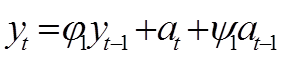 2.	ARIMA:
AR, MA
I (náhodná procházka)
ARIMA, SARIMA, VAR, GARCH aj.
8
Dekompoziční model - aditivní
trendová složka
sezónní a cyklická složka
náhodná složka
9
Příklad – trendová přímka
Tt = 2,77.t + 336,11
10
Závěr přednášky
Děkuji Vám za pozornost!!!
11